Best Practices for Adopting or Implementing Updated EEO Regulations
Women in Apprenticeship and Non-Traditional Occupations Grantees
Felecia Hart
Office of Apprenticeship
U.S. Department of Labor
WANTO OVERVIEW
The Women in Apprenticeship and Nontraditional Occupations (WANTO) Act of 1992 authorized the U.S. Department of Labor to award grants to Community-based Organizations to assist employers and labor unions in promoting the recruitment, training, employment and retention of women in apprenticeship and nontraditional occupations.

The U.S. Department of Labor funded a total of $1,998,000 in grants to help women through the WANTO program, an initiative designed to recruit, train and retain women in high-skill occupations in advanced manufacturing, transportation, energy, construction, information technology and other industries.
WANTO Regional Technical Assistance Centers
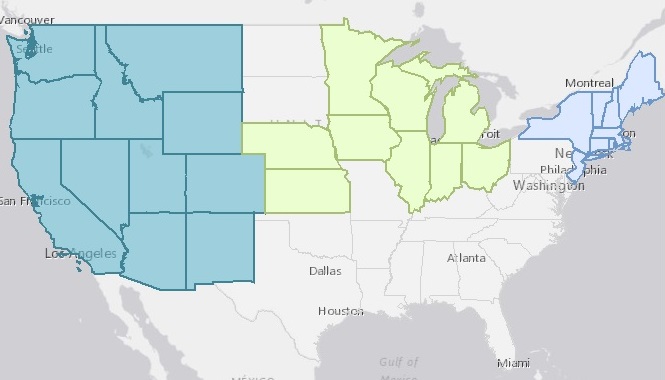 Nontraditional Employment for Women (NEW NYC)
Chicago Women in Trades
Western WANTO Consortium
Oregon Tradeswomen, Inc.
Tradeswomen, Inc. (CA)
Apprenticeship and Nontraditional Employment for Women (ANEW – WA)
Meg Vasey
Executive Director
Tradeswomen Inc.
Oakland, CA
Patrick Reardon
Executive Administrator
ApprenticeOhio
Columbus, OH
Tiffany Thompson
Advocacy Program Manager
Oregon Tradeswomen 
Portland, OR
1:00 pm  | Introduction 
1:05 pm  | Overview of Updated EEO Regulations and Best Practices for Implementing the Regulations by Programs Registered with OA 
1:20 pm  | Best practices for adopting consistent regulations by SAAs         
1:30 pm  | Best Practices in Providing Anti-Harassment Training  
1:40 pm  | Question & Answer 
2:00 pm  | Thank you & Wrap Up
Overview of Updated EEO Regulations and Best Practices for Implementing the Regulations by Programs Registered with OA
Meg Vasey
Executive Director
Tradeswomen Inc.
Tradeswomen Inc.
Tradeswomen Inc. was founded 1979 by tradeswomen and tradeswomen advocates to serve women in nontraditional trades. 

Our mission is to support…
Outreach
Recruitment
Retention 
Leadership development

For women, Tradeswomen Inc. provides…
Information
Direct services
Technical assistance
Policy advocacy
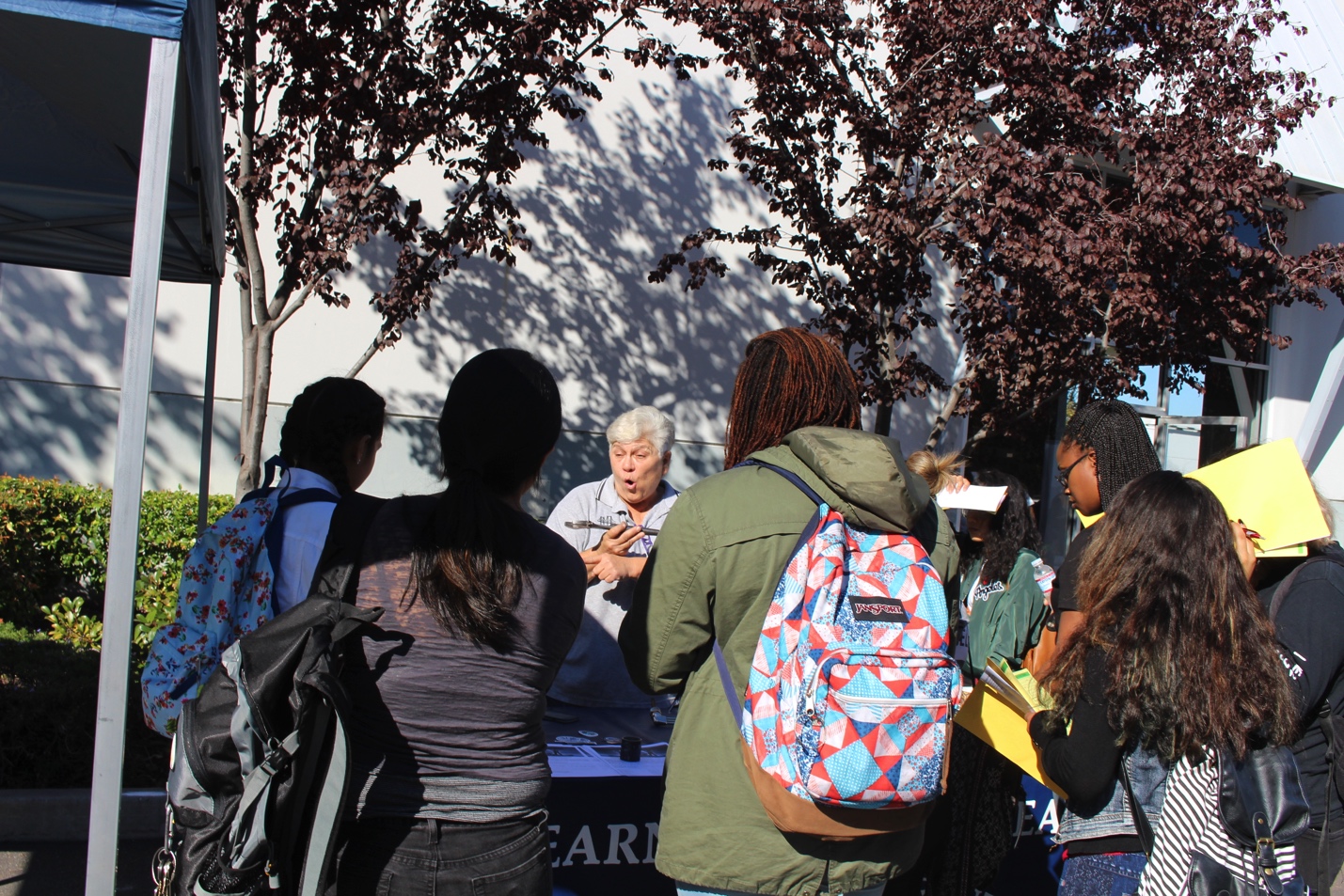 Phase-In Schedule for Sponsors Registered with OA
Discrimination Prohibited
It is unlawful for a sponsor of a registered apprenticeship program to discriminate against an apprentice or applicant for apprenticeship on the basis of race, color, religion, national origin, sex, sexual orientation, age (40 or older), genetic information, or disability.
§30.3(a)(1)
Prohibited Discriminatory Acts
Discrimination with respect to the following employment actions is prohibited:
Recruitment, outreach, and selection procedures. 
Hiring and/or placement, upgrading, periodic advancement, promotion, demotion, transfer, layoff, termination, right of return from layoff, and rehiring.
Rotation among work processes.
Imposition of penalties or other disciplinary action.
Prohibited Discriminatory Acts
Rates of pay or any other form of compensation and changes in compensation.
Conditions of work.
Hours of work and hours of training provided.
Job assignments.
Leaves of absence, sick leave, or any other leave.
Any other benefit, term, condition, or privilege associated with apprenticeship.
14
Harassment Prevention Requirements
Sponsors must:
Provide interactive anti-harassment training that communicates, at a minimum:
That harassing conduct will not be tolerated
The definition of harassment and the types of conduct that constitute unlawful harassment
The right to file a harassment complaint with the registration agency (for OA states, this is OA)
Make facilities and activities available to all
Establish and implement their own procedures for handling and resolving complaints about harassment or retaliation
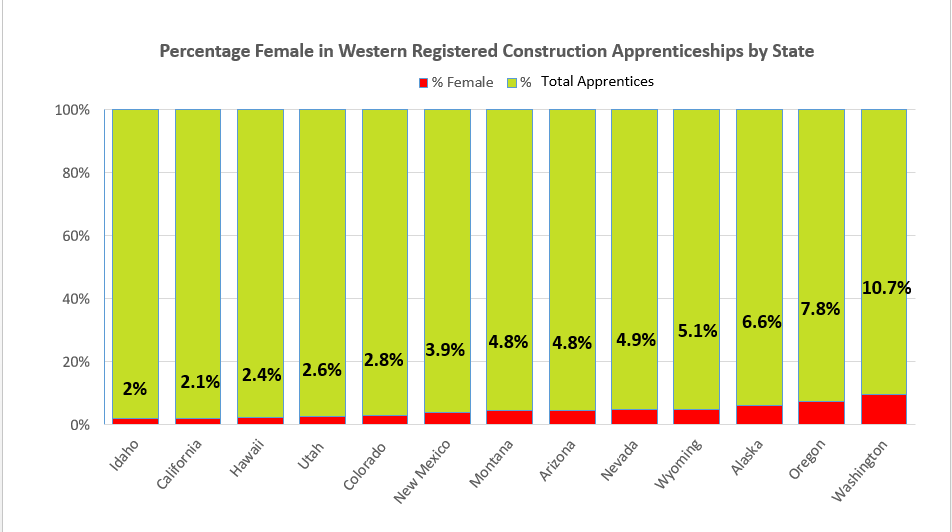 Looking Ahead:  2019 Phase-In
Provisions phasing in January 18, 2019 for OA-Registered Sponsors:
Draft written AAP (§30.4(e))
Conduct initial workforce analysis for race/sex (§30.5(b))
Conduct initial workforce analysis for individuals with disabilities (§30.7(d)(2))
Conduct initial review of personnel practices (§30.9)
Begin invitations to self-identify as having a disability at pre-offer and post-offer stages (§30.11)
Disseminate one-time invitation to self-identify for all current apprentices (§30.11)
Looking Ahead:  2019 Phase-In
At the time of a sponsor’s first  compliance review following implementation of these provisions, sponsors will also need to:
Conduct a utilization analysis for race/sex (§30.5(c)) and for individuals with disabilities (§30.7)
If necessary, set a utilization goal and assess impediments to EEO and undertake action-oriented programs (§30.6, 30.8)
Meg Vasey
Executive Director
Tradeswomen Inc.
meg@tradeswomen.org
www.tradeswomen.org
Best practices for adopting consistent regulations by SAAs
Patrick Reardon
Executive Administrator
Apprentice Ohio
State VS. FEDERAL Regulations
U.S. Department of Labor – Title 29 CFR Part 30 – final federal rule – December 2016
 29 CFR 30.18 – State Apprenticeship Agencies – submit draft state regulations by January 18, 2018
 Sponsors have 180 days from date of U.S. Department of Labor approval to comply for federal purposes
 Council subcommittee to review state regulations
Patrick Reardon
Executive Administrator
ApprenticeOhio
Patrick.Reardon@jfs.ohio.gov
Anti-Harassment training
Tiffany Thompson
Advocacy Program Manager
Oregon Tradeswomen
Oregon Tradeswomen
Three Levels of Training
Intervention 
“During” an incident 
Focus on immediacy 
Awareness training
Skill Building
Prevention
“Before” an incident 
Focus on culture shift
Communicate expectations verbally and non-verbally
Response
“After” an incident
Focus on legal definitions
Outline policies 
Explain reporting process
Response: DOL Office of Apprenticeship
Response: Equal Employment Opportunity Commission
Intervention
Worksafe BC
Bystander Intervention
Video
Prevention
Tiffany Thompson
Advocacy Program ManagerOregon Tradeswomen
tiffany@tradeswomen.net
www.tradeswomen.net
Western Resource for Women in Apprenticeship
womeninapprenticeship.org
National Center for Women’s Equity in Apprenticeship and Employment 
www.womensequitycenter.org 
DOL Office of Apprenticeship
www.doleta.gov/oa/eeo/anti_harassment_resources/
Equal Employment Opportunity Commission
www.eeoc.gov/eeoc/task_force/harassment/report.cfm
Bystander Intervention
www.itsonus.org
Worksafe BC
www.worksafebc.com/en/health-safety/hazards-exposures/bullying-harassment/resource-tool-kit
Video
www.youtube.com/watch?v=3KdXNTs5uCs
Green Dot
www.livethegreendot.com